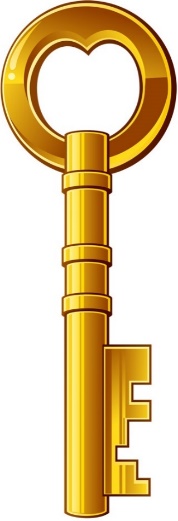 2　　　　　　２つ目の鍵のヒントとなる問題
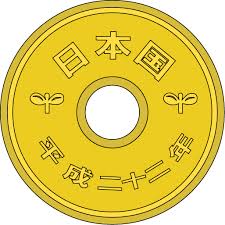 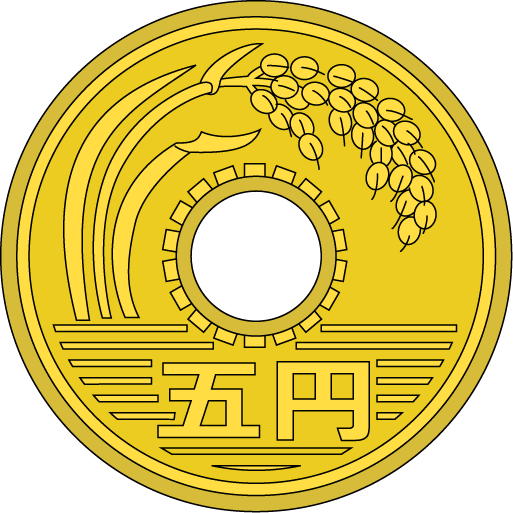 ２枚のコインがあります。
コインには表と裏があります。
２枚のコインを投げたとき
起こりやすいのは
次のうちどれでしょう。
Ａ．２枚とも表 
Ｂ．２枚とも裏
Ｃ．１枚が表でもう１枚が裏
Ｄ．どの場合も同じ
どの場合も同じ
実験結果
予想
表２枚・・・・・・・・0.33
裏２枚・・・・・・・・0.33
表１枚裏１枚・・・0.33
表２枚・・・・・・・・0.25
裏２枚・・・・・・・・0.25
表１枚裏１枚・・・0.5
予想と実験結果が大きく違ったのはなぜだろう？
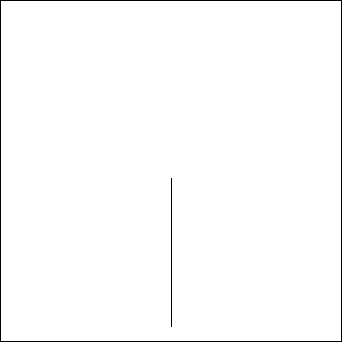 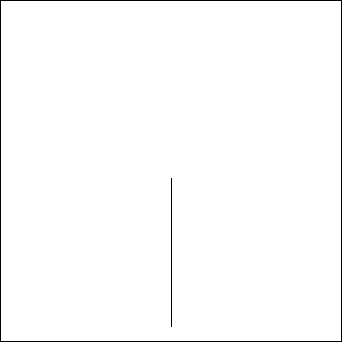 じゅ　けい　ず
樹形図
A
B
樹形図
→
表
・・・表と表
表
・・・表と裏
裏
・・・裏と表
表
裏
・・・裏と裏
裏
全部で４通り
【練習問題】
３枚のコインＡ，Ｂ，Ｃを同時に投げるとき，
２枚が表で１枚が裏になる確率を，樹形図を
かいて求めなさい。
ただし，このコインで表，裏が出ることは同様に確からしいとします。
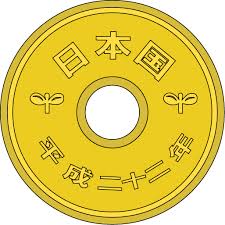 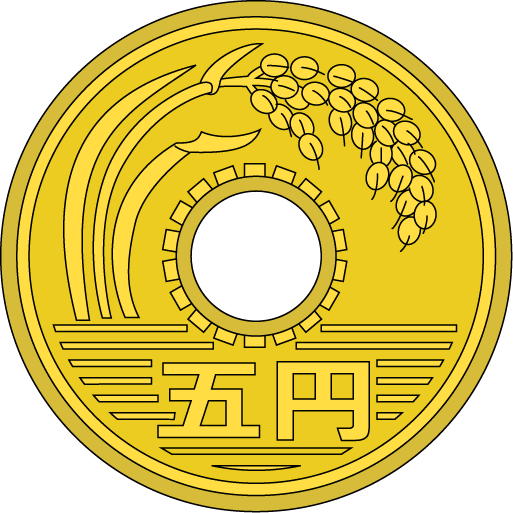 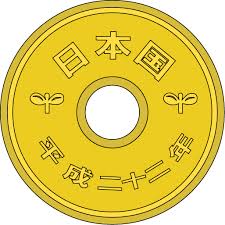 A
B
C
表
×
表
８
全部で　　　通り
裏
○
表
表
○
裏
２枚表
１枚裏
３
は　　  通り
裏
×
表
○
表
裏
×
裏
３
表
確率は，
×
裏
８
裏
×
２つ目の問題も
解決して，
確率の求め方も
わかったね！
これで
２つ目の鍵が
手に入ったかな？
2
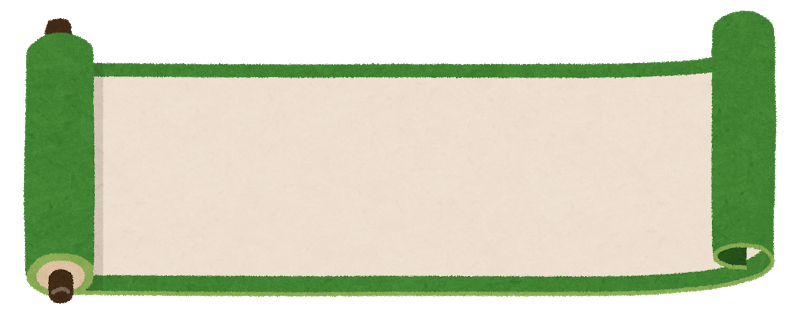 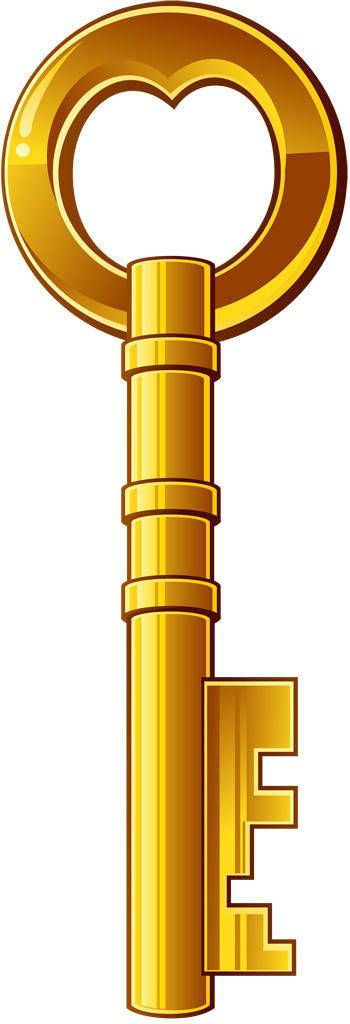 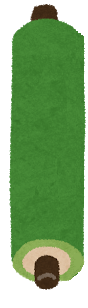 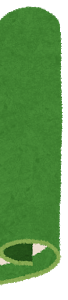 「同様に確からしい」ことがらの
確率を求めるには，
起こり得るすべての場合の数を
求めることが大切である。
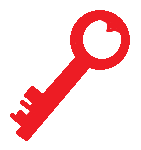 ２つめの
２つ目の鍵も
手に入れたよ！
次はいよいよ
３つ目の鍵だよ！
そろそろ
挑戦問題が
とけるかな？